November 2022
Project: IEEE P802.15 Working Group for Wireless Personal Area Networks (WPANs)

Submission Title: [TG15.6ma(Revision of IEEE802.15.6-2012) Opening Information for November 2022]	
Date Submitted: [9th  November 2022]	
Source:  [Ryuji Kohno] [1;Yokohama National University(YNU), 2;YRP International Alliance Institute(YRP-IAI)]                                  
Address [1; 79-5 Tokiwadai, Hodogaya-ku, Yokohama, 240-8501 Japan
               2; YRP1 Blg., 3-4 HikarinoOka, Yokosuka-City, Kanagawa, 239-0847 Japan]
Voice:[1; +81-90-5408-0611], FAX: [+81-45-383-5528], 
Email:[1: kohno@ynu.ac.jp,  2: kohno@yrp-iai.jp] Re: []
Abstract:	[This document contains opening information and meeting agenda for the TG15.6ma, that is a task group of Revision of IEEE802.15.6-2012, meeting in November 2022.]
Purpose:	[information]
Notice:	This document has been prepared to assist the IEEE P802.15.  It is offered as a basis for discussion and is not binding on the contributing individual(s) or organization(s). The material in this document is subject to change in form and content after further study. The contributor(s) reserve(s) the right to add, amend or withdraw material contained herein.
Release:	The contributor acknowledges and accepts that this contribution becomes the property of IEEE and may be made publicly available by P802.15.
Slide 1
November 2022
IEEE 802.15 TG15.6ma (Revision of IEEE802.15.6-2012) Opening InformationIn Personal and Virtual Hybrid Plenary SessionBangkok, ThailandNovember 15th, 2022Ryuji KohnoYokohama National University(YNU),YRP International Alliance Institute(YRP-IAI)
Slide 2
November 2022
Agenda
Opening Session
Attendance Check
Administrative Items
Call for Patents
Session Schedule of This and Next Weeks
Review minutes and approve minutes from last virtual meeting in September 2022. Doc.# 15-22-0523-00-06ma
Current Meeting Agenda Doc.# 15-22-0556-00-06ma
Slide 3
November 2022
[802.15-ALL] November 802.15 Mixed-Mode Plenary - Welcome and Ground Rules
All,
Welcome in-person and virtually to the 138th Meeting of IEEE 802.15 WG on Wireless Specialty Networks. Our WG meetings will start tomorrow (Mon.,  July 11th) with the 802.15 WG Opening Plenary at 10:30 am Eastern. We have a busy week and are excited to be working in person again on our standards development work. Our WNG this week will include an invited guest speaker (virtually) whom will present on an exciting and relevant topic.
As this is our 1st Mixed-Mode mtg. and we are still all learning, it is almost guaranteed that there will be issues along the way. Please be patient with the 802 leadership, mtg. planners, network support, local hotel staff, and of course all our colleagues as we work through these issues in real time.
Since there are scheduled breaks we will be starting all meetings on time at the start of the planned time slot (no 10min delay of the start of business from the mtg. start time, as we were using for our prior virtual-only mtgs.). Webex appointments for the 4 virtual rooms being utilized by 802.15 this week have been posted to the 802.15 Calendar. The Webex links are also provided on the WG15 Graphic at the top of each day. Simply look at the 802.15 graphic and select the Webex link at the top of that column to join the meeting for that time slot.
To allow the mtgs. to run as smoothly as possible, we have set some ground rules for the week: 
·       All in-person attendees are requested to use the mic in the room so that remote participants can hear you
·       In-person attendees who join the Webex SHALL ensure that their audio is disabled
·       Remote attendees are requested to mute their Webex session audio when not speaking
·       Remote attendees that want to speak SHALL submit (only) a “Q” to the Webex session chat window (to minimize clutter in that window) and then be ready to speak when requested by the Webex administrator
·       We will have 2 queues for participants in each mtg. (1 at the in-person mic in the room and 1 on Webex) and the Webex administrator for each mtg. will alternate between the queues until both are cleared or time runs out
Looking forward to working with everyone (in person and virtually) this week.
Best Regards,Clint PowellIEEE 802.15 WG - Chair
Slide 4
November 2022
TG15.6ma Plenary Session Schedule for 13-17th, November 2022
TG15.6ma has three own sessions such as
Session1(Virtual RM#4)  AM2  10:30-12:30 in local time  22:30-01:30 +1day EDT,  Nov.15(TUE),    12:30-14:30 JST
Session2(Virtual RM#1)  PM1  15:30-17:30 in local time   1:30-3:30 EDT, Nov. 16(WED),   15:30-17:30 JST 
Session3(Virtual RM#2)  AM2  10:30-12:30 in local time  22:30-01:30 +1day EDT,  Nov.17(THU),    12:30-14:30 JST
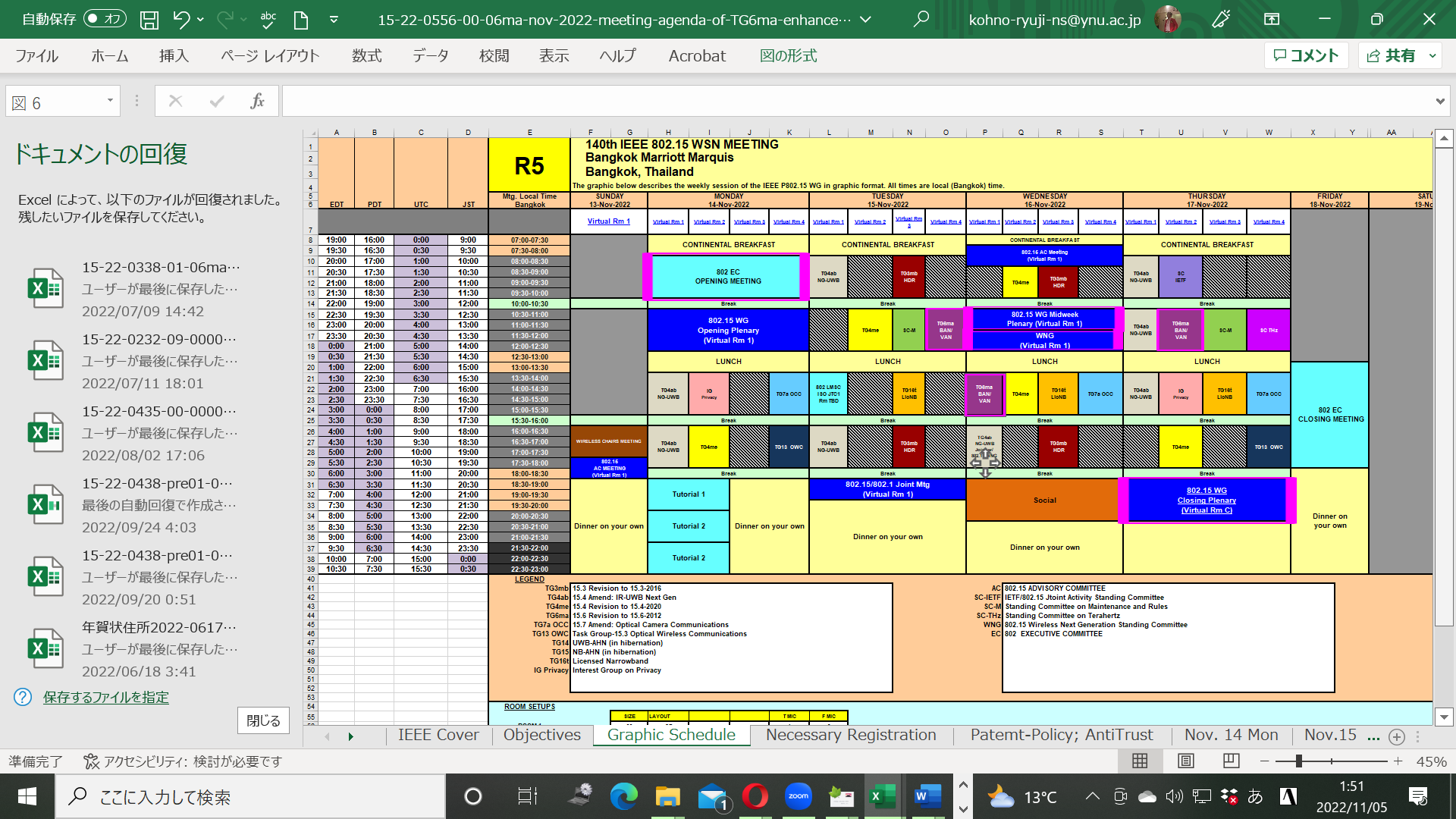 5
November 2022
Attendance
https://imat.ieee.org

Register
Indicate attendance
Please sign attendance sheet
Slide 6
November 2022
Administrative Items
Required notices
Affiliation FAQ - http://standards.ieee.org/faqs/affiliationFAQ.html
Anti-Trust FAQ - http://standards.ieee.org/resources/antitrust-guidelines.pdf
Ethics - http://www.ieee.org/portal/cms_docs/about/CoE_poster.pdf
Chair and Secretary
Chair is Ryuji Kohno(YNU/YRP-IAI)
Vice Chair is Marco Hernandez(YRP-IAI/CWC)
Secretary is Takumi Kobayashi(YNU/TCU)
Technical Editors are Minsoo Kim(YRP-IAI) and
                                       Marco Hernandez(YRP-IAI/CWC)
Slide 7
November 2022
Participants, Patents, and Duty to Inform
All participants in this meeting have certain obligations under the IEEE-SA Patent Policy. 
Participants [Note: Quoted text excerpted from IEEE-SA Standards Board Bylaws subclause 6.2]:
“Shall inform the IEEE (or cause the IEEE to be informed)” of the identity of each “holder of any potential Essential Patent Claims of which they are personally aware” if the claims are owned or controlled by the participant or the entity the participant is from, employed by, or otherwise represents
“Personal awareness” means that the participant “is personally aware that the holder may have a potential Essential Patent Claim,” even if the participant is not personally aware of the specific patents or patent claims
“Should inform the IEEE (or cause the IEEE to be informed)” of the identity of “any other holders of such potential Essential Patent Claims” (that is, third parties that are not affiliated with the participant, with the participant’s employer, or with anyone else that the participant is from or otherwise represents)
The above does not apply if the patent claim is already the subject of an Accepted Letter of Assurance that applies to the proposed standard(s) under consideration by this group
Early identification of holders of potential Essential Patent Claims is strongly encouraged
No duty to perform a patent search
Slide 8
November 2022
Patent Related Links
All participants should be familiar with their obligations under the IEEE-SA Policies & Procedures for standards development.
	Patent Policy is stated in these sources:
	IEEE-SA Standards Board Bylaws (http://standards.ieee.org/develop/policies/bylaws/sect6-7.html#6) 
  IEEE-SA Standards Board Operations Manual (http://standards.ieee.org/develop/policies/opman/sect6.html#6.3)
Material about the patent policy is available athttp://standards.ieee.org/about/sasb/patcom/materials.html
If you have questions, contact the IEEE-SA Standards Board Patent Committee Administrator at patcom@ieee.org or visit http://standards.ieee.org/about/sasb/patcom/index.html

This slide set is available at https://development.standards.ieee.org/myproject/Public/mytools/mob/slideset.ppt
Slide 9
November 2022
Call for Potentially Essential Patents
If anyone in this meeting is personally aware of the holder of any patent claims that are potentially essential to implementation of the proposed standard(s) under consideration by this group and that are not already the subject of an Accepted Letter of Assurance: 
Either speak up now or
Provide the chair of this group with the identity of the holder(s) of any and all such claims as soon as possible or
Cause an LOA to be submitted
Slide 10
November 2022
Other Guidelines for IEEE WG Meetings
All IEEE-SA standards meetings shall be conducted in compliance with all applicable laws, including antitrust and competition laws. 
Don’t discuss the interpretation, validity, or essentiality of patents/patent claims. 
Don’t discuss specific license rates, terms, or conditions.
Relative costs, including licensing costs of essential patent claims, of different technical approaches may be discussed in standards development meetings. 
Technical considerations remain primary focus
Don’t discuss or engage in the fixing of product prices, allocation of customers, or division of sales markets.
Don’t discuss the status or substance of ongoing or threatened litigation.
Don’t be silent if inappropriate topics are discussed … do formally object.
---------------------------------------------------------------   
See IEEE-SA Standards Board Operations Manual, clause 5.3.10 and “Promoting Competition and Innovation: What You Need to Know about the IEEE Standards Association's Antitrust and Competition Policy” for more details.
Slide 11
November 2022
Instructions for Chairs of standards development activities
At the beginning of each standards development meeting the chair or a designee is to:

Show the following slides (or provide them beforehand)
Advise the standards development group participants that: 
IEEE SA’s copyright policy is described in Clause 7 of the IEEE SA Standards Board Bylaws and Clause 6.1 of the IEEE SA Standards Board Operations Manual;
Any material submitted during standards development, whether verbal, recorded, or in written form, is a Contribution and shall comply with the IEEE SA Copyright Policy; 
Instruct the Secretary to record in the minutes of the relevant meeting: 
That the foregoing information was provided and that the copyright slides were shown (or provided beforehand).
Slide 12
November 2022
IEEE SA Copyright Policy
By participating in this activity, you agree to comply with the IEEE Code of Ethics, all applicable laws, and all IEEE policies and procedures including, but not limited to, the IEEE SA Copyright Policy. 

Previously Published material (copyright assertion indicated) shall not be presented/submitted to the Working Group nor incorporated into a Working Group draft unless permission is granted. 
Prior to presentation or submission, you shall notify the Working Group Chair of previously Published material and should assist the Chair in obtaining copyright permission acceptable to IEEE SA.
For material that is not previously Published, IEEE is automatically granted a license to use any material that is presented or submitted.
Slide 13
November 2022
IEEE SA Copyright Policy
The IEEE SA Copyright Policy is described in the IEEE SA Standards Board Bylaws and IEEE SA Standards Board Operations Manual 
IEEE SA Copyright Policy, see 	Clause 7 of the IEEE SA Standards Board Bylaws 	https://standards.ieee.org/about/policies/bylaws/sect6-7.html#7	Clause 6.1 of the IEEE SA Standards Board Operations Manual	https://standards.ieee.org/about/policies/opman/sect6.html
IEEE SA Copyright Permission
https://standards.ieee.org/content/dam/ieee-standards/standards/web/documents/other/permissionltrs.zip
IEEE SA Copyright FAQs
http://standards.ieee.org/faqs/copyrights.html/
IEEE SA Best Practices for IEEE Standards Development 
https://standards.ieee.org/develop/policies/best_practices_for_ieee_standards_development_051215.pdf
Distribution of Draft Standards (see 6.1.3 of the SASB Operations Manual)
https://standards.ieee.org/about/policies/opman/sect6.html
Slide 14
November 2022
Registration for the September 802.15 Interim session
Slide 15
November 2022
Objectives of TG 6ma – Enhanced Dependability Body Area Network (ED-BAN)
Objective: Enhancements to the BAN Ultra Wideband (UWB) physical layer (PHY) and media access control (MAC) to support enhanced dependability to a human BAN (HBAN) and adds support for vehicle body area networks (VBAN), a coordinator in a vehicle with devices around the vehicular cabin.
Action:  
Submission of Draft Proposals Corresponding Call for Proposals 
Update of Channel and Coexisting Models
Discussion on Feasibility and satisfaction in market of the TRD
Discussion on Feasibility of TSN of 802.1 in MAC and interference mitigation in PHY and MAC
Joint Meeting with other groups for harmonization to resolve common problems
Next Things to Do：
     Accept Proposals to Satisfy Technical Requirements
Slide 16
November 2022
Agenda items for the week
TG15.6ma meeting call to order
Call for essential patents and policies & procedures reminder 
Approve last meeting minutes: TG 15.6ma Meeting Minutes for Nov. 2022                     doc.#15-22-0556-00-06ma
Agenda of TG15.6ma September Meeting                                                                        doc.#15-22-0523-00-06ma   
Review and Summary
IG DEP, SG & TG15.6a Activity for Amendment of IEEE802.15.6 Wireless BAN with Enhanced Dependability                         
                                                                                                                                                  doc.#15-22-0339-02-06mq
2.  Summary of Channel and Environment Models                                                                    doc.#15-22-0269-02-06ma 
3   Technical Requirement Document of TG15.6ma                                                                  doc.#15-21-0577-06-006a
Call for Proposals                                                                                                                 doc.#15-22-0488-01-06ma          
Presentation
QoS-aware Hybrid ARQ Scheme Utilizing Decomposable Error Correcting Codes for Wireless Body Area Networks                            
                                                                                                                                                   doc.#15-22-0561-00-06ma 
2.. Evaluation of IEEE 802.15.6 Ultra-wideband Physical Layer Utilizing Super Orthogonal Convolutional Code
                                                                                                                                                   doc.#15-22-0562-00-06ma
3.   Harmonization with 4ab: data rates & FEC                                                                           doc.#15-22-0zzz-00-06ma
Definition of Coexistence Levels and Channel Allocation for the Levels                               doc.#15-22-0ccc-00-06ma
MAC Protocol Proposal for Multiple BAN environment(Level 1)                                            doc.#15-22-0ddd-00-06ma
Coordinator-to-Coordinator(C2C) Negociation among Coexisting BANs                               doc.#15-22-0388-00-06ma      
MAC proposal on interference avoidance in coexisting dependable BANs                            doc.#15-22-0355-02-06ma
MAC Harmonization                                                                                                              doc.#15-22-0eee-00-06ma
MAC Bridging for Time-Sensitive Networking of 802.15.6ma                                                doc.#15-22-0024-00-06a
Summary of MAC Protocol Proposals                                                                                   doc.#15-22-0fff-00-06ma 
 Interference Mittigation with Orthogonal Matched Filters in Time and Space Domains         doc.#15-20-0359-03-006a
Discussion
           1. . Draft Summary of Physical Layer Specification of Dependable BAN for Revision of IEEE802.15.6-2012
           2.   Draft Summary of MAC Protocol of Dependable BAN for Revision of IEEE802.15.6-2012
           3.   Remained Issues for  PHY and MAC Specification
           4.    Revision of Call for Proposals
           5.   Timeline for next meetings after January 2023
Slide 17
November 2022
TG15.6ma Plenary Session Schedule for 13-17th, November 2022
TG15.6ma has three own sessions such as
Session1(Virtual RM#4)  AM2  10:30-12:30 in local time  22:30-01:30 +1day EDT,  Nov.15(TUE),    12:30-14:30 JST
Session2(Virtual RM#1)  PM1  15:30-17:30 in local time   1:30-3:30 EDT, Nov. 16(WED),   15:30-17:30 JST 
Session3(Virtual RM#2)  AM2  10:30-12:30 in local time  22:30-01:30 +1day EDT,  Nov.17(THU),    12:30-14:30 JST
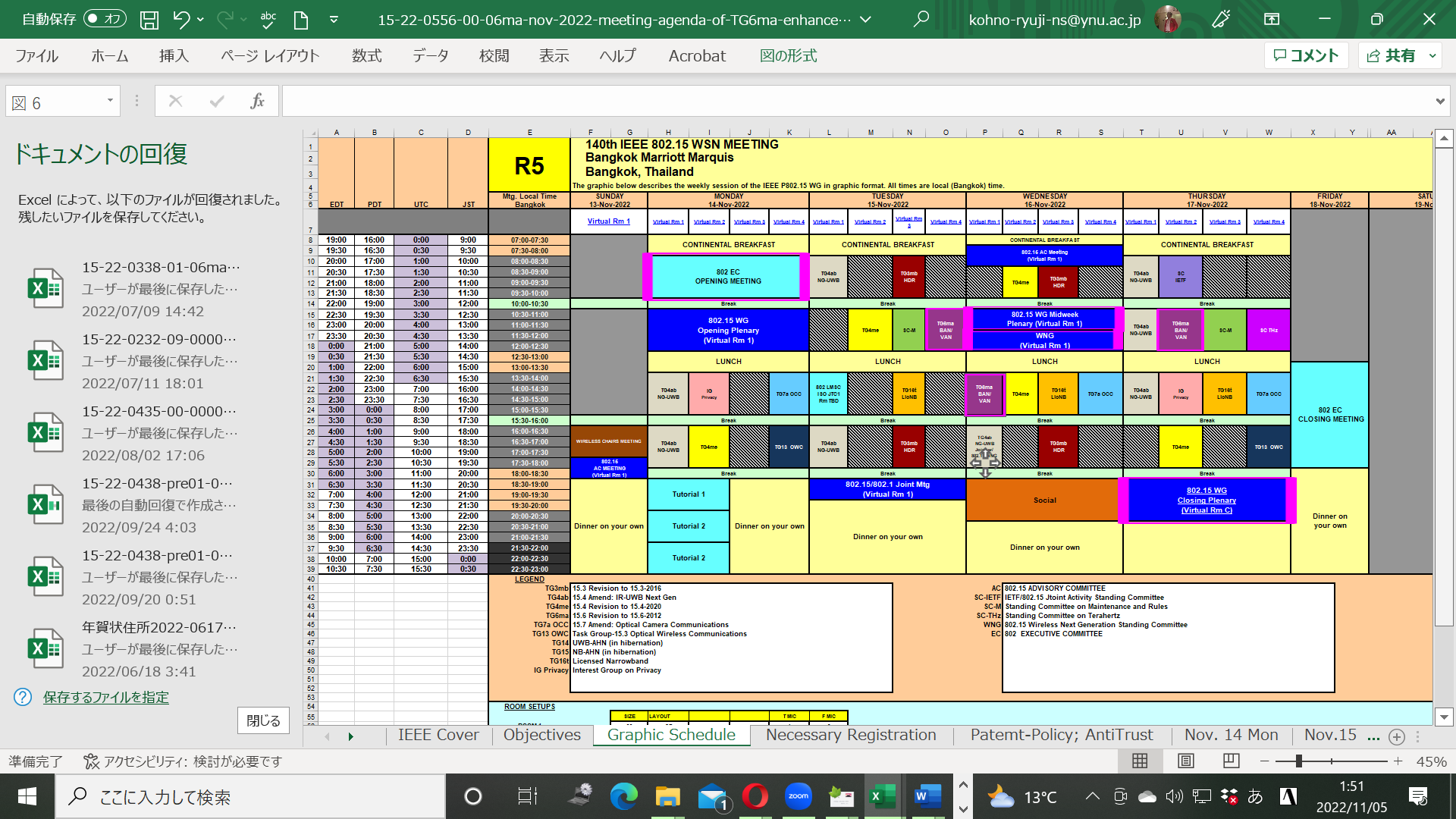 18
November 2022
TG15.6ma Interim Session Schedule for 13-17th, November 2022
TG 15.6ma　  Session1(Virtual RM #4), Session2(Virtual RM #1),  Session3(Virtual RM #2)
Session1(Virtual RM#4)  AM2  10:30-12:30 in local time  22:30-01:30 +1day EDT,  Nov.15(TUE),    12:30-14:30 JST
Session2(Virtual RM#1)  PM1  15:30-17:30 in local time   1:30-3:30 EDT, Nov. 16(WED),   15:30-17:30 JST 
Session3(Virtual RM#2)  AM2  10:30-12:30 in local time  22:30-01:30 +1day EDT,  Nov.17(THU),    12:30-14:30 JST

1. TG 15.6ma　  Session1,    TUE  AM2  (Virtual Room #4)
https://ieeesa.webex.com/ieeesa/j.php?MTID=mb884a0f3d7d2d4ef463797a991898c12
Meeting number: 2338 389 2474
Meeting Password: 80215mtgrm4

2. TG 15.6ma　  Session2,  Tue  PM2  (Virtual Room #1)
https://ieeesa.webex.com/ieeesa/j.php?MTID=m5dff7eac804a555afce33031902f8b9e
Meeting number (access code): 2332 311 7560
Meeting password: 80215mtgrm1

TG 15.6ma　  Session3,  Thu AM2  (Virtual Room #2)
https://ieeesa.webex.com/ieeesa/j.php?MTID=m95604532074fae572029cf2fd8c9f2e3
Meeting number: 2336 549 8412
Meeting Password: 80215mtgrm2
19
November 2022
Contacts and Conference call
Chair;           Ryuji Kohno, YNU/YRP-IAI
      kohno@ynu.ac.jp, kohno@yrp-iai.jp
Vice-Chair;   Marco Hernandez, YRP-IAI/CWC
      Marco.Hernandez@ieee.org
3.   Secretary;      Takumi Kobayashi, YNU/TCU
      kobayashi-takumi-ch@ynu.ac.jp
Technical Editor;     Minsoo Kim, YRP-IAI
      minsoo@minsookim.com
Slide 20
November 2022
Thank you for your attention
Slide 21